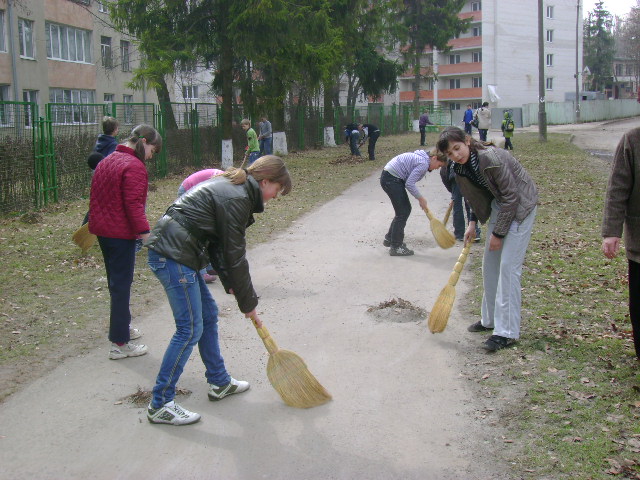 ЦІННІСНЕ СТАВЛЕННЯ ДО ПРАЦІ.
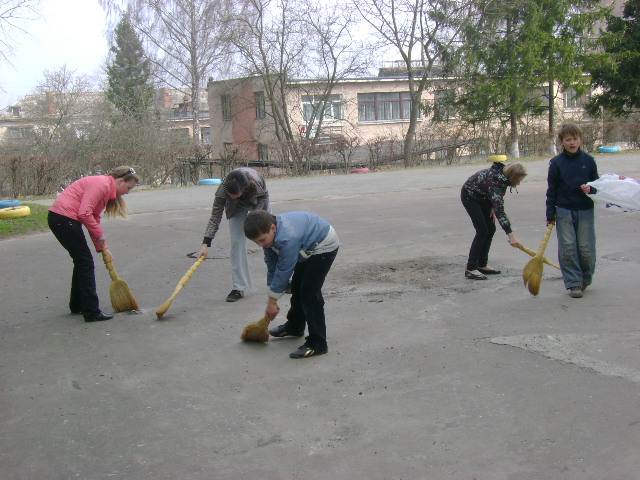 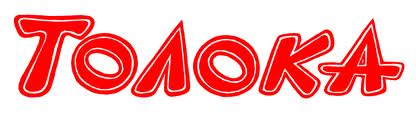 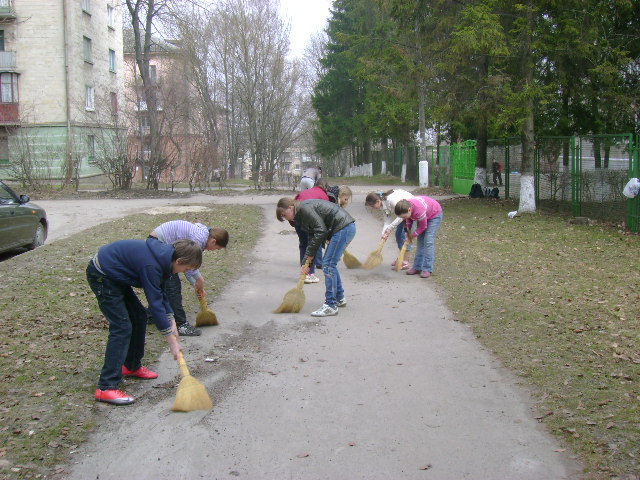 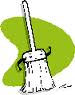 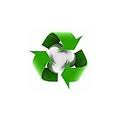 ЗБІР МАКУЛАТУРИ
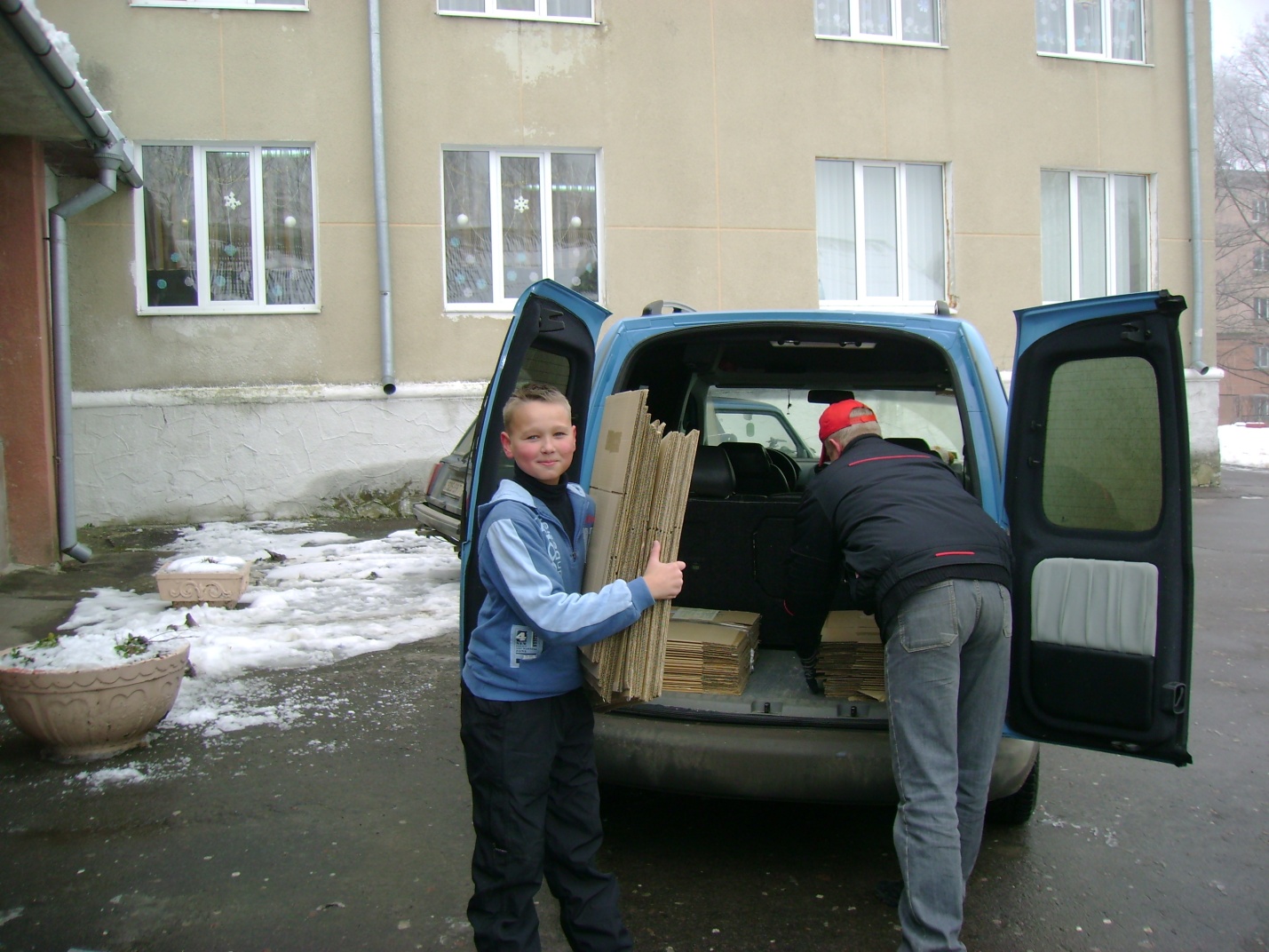 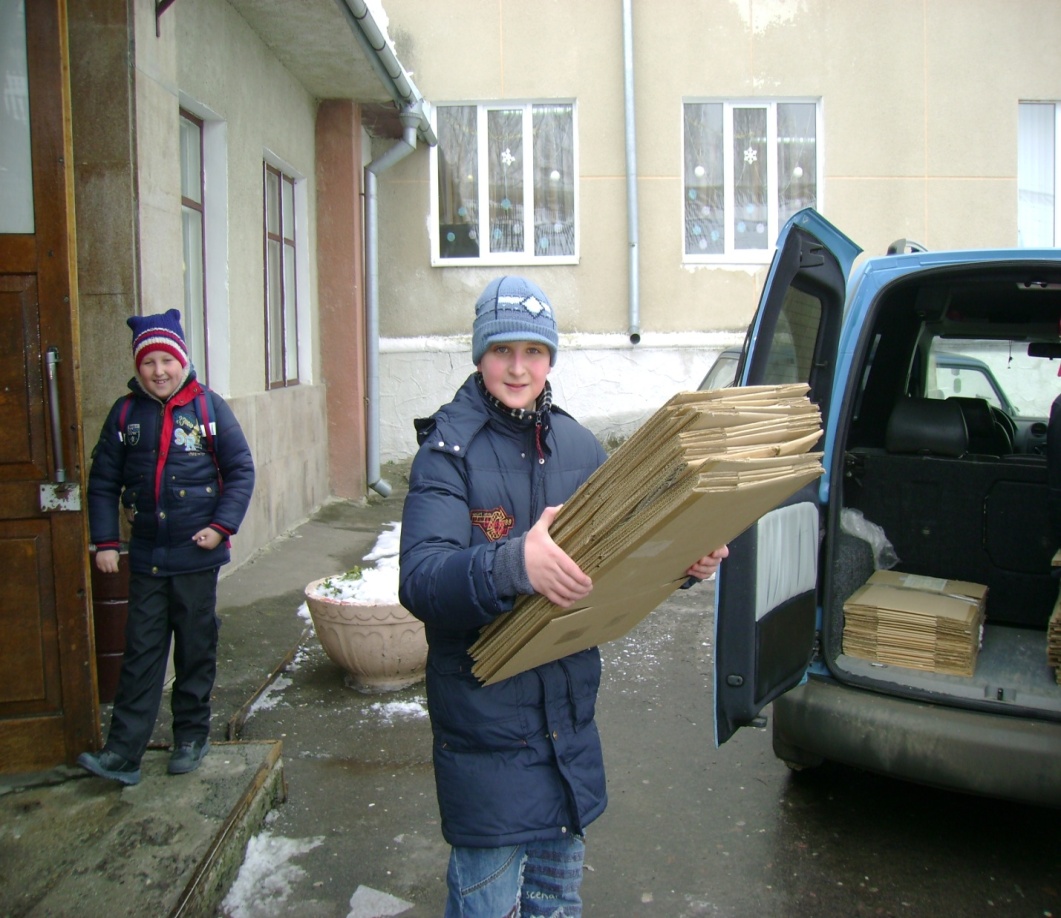 КОНКУРС  ІГРАШОК,  ВИРОБЛЕНИХ СВОЇМИ  РУКАМИ
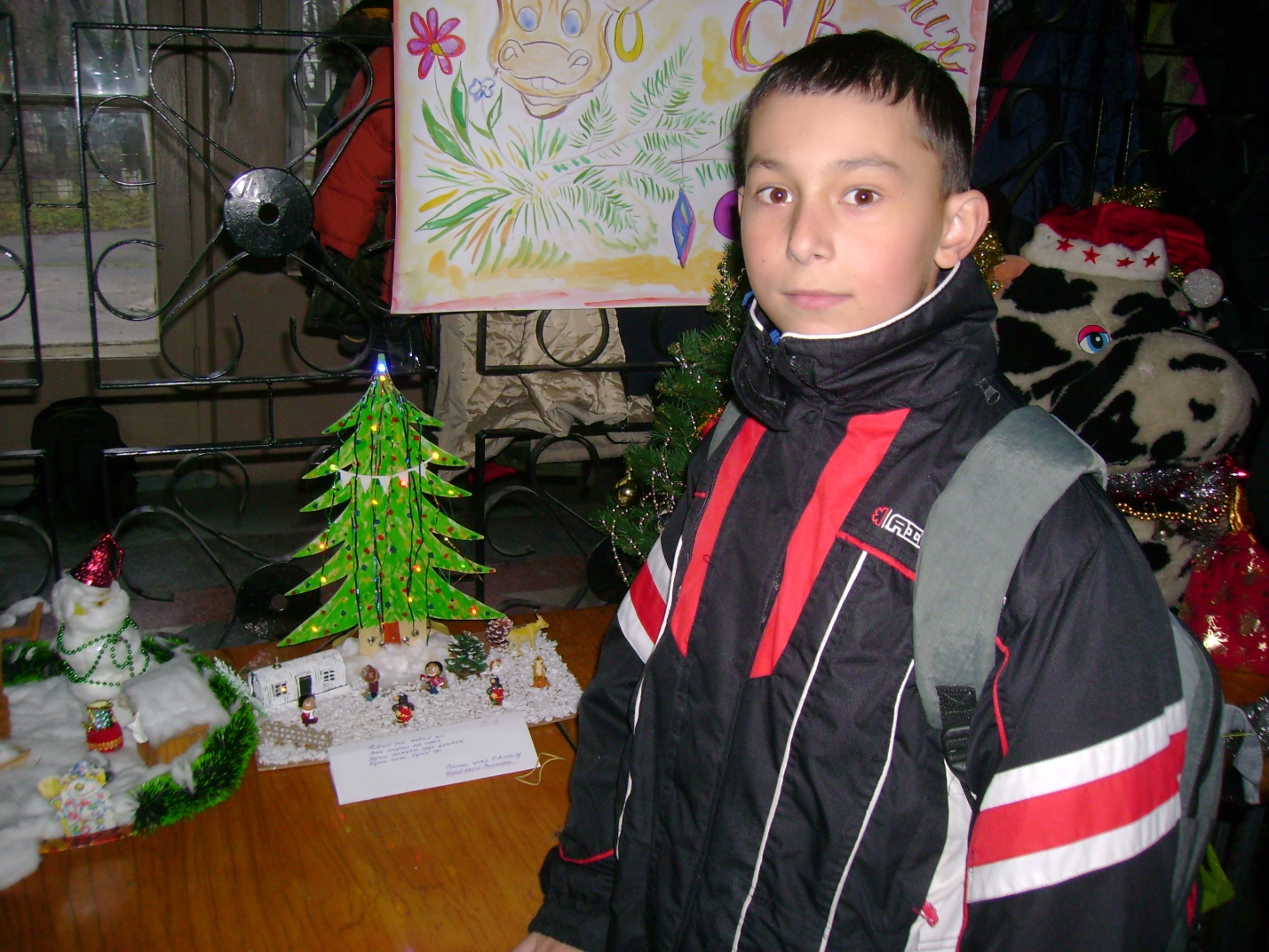 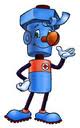